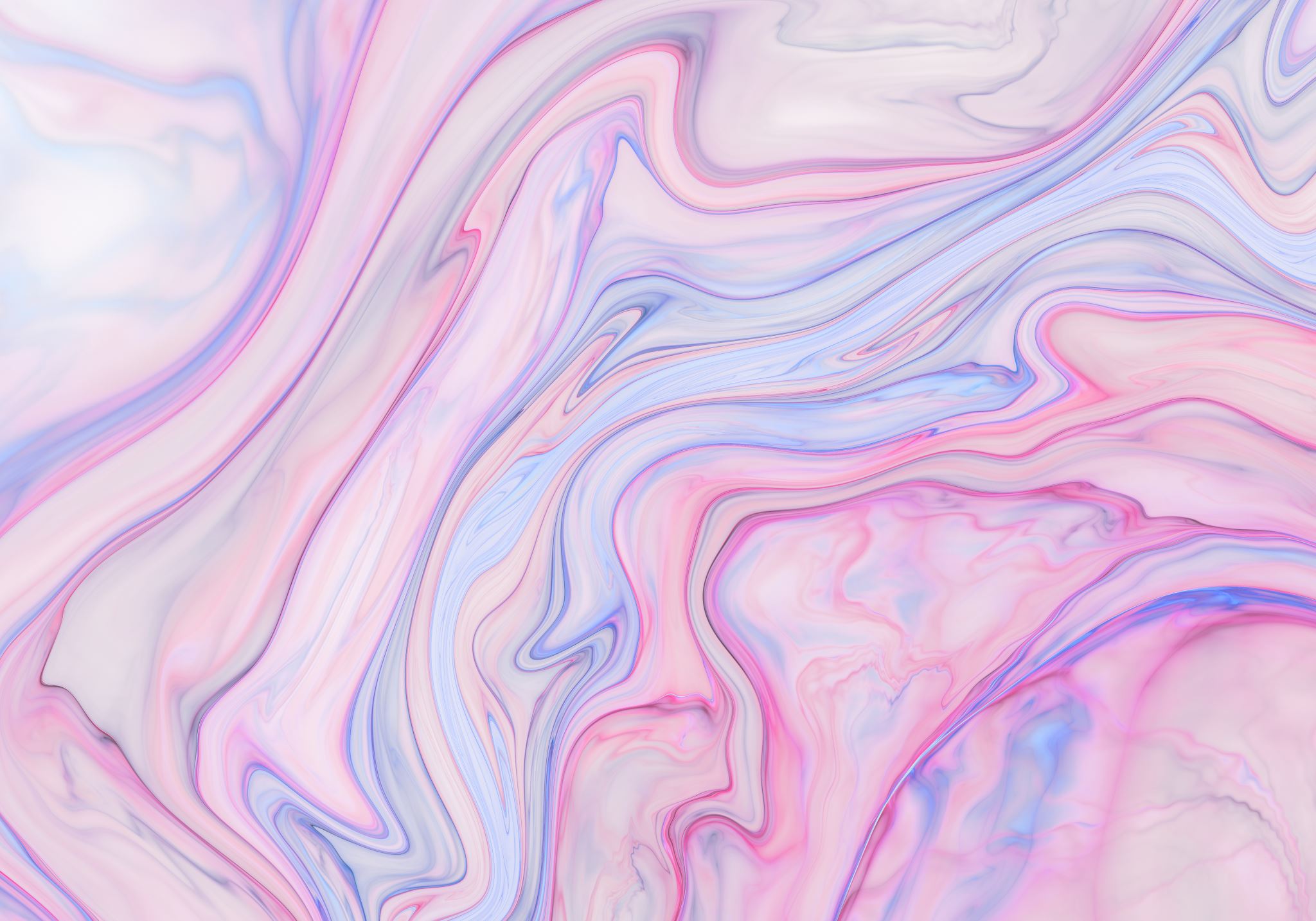 Congregational Mental Health,  Suicide and What to Know
Michelle Snyder, Mdiv, LCSW – Soul Shop Co-Director
Christopher Epperson – Soul Shop Co-Director
Rev. Marna Franson – Missioner, The Episcopal Diocese of Northern Michigan and Soul Shop trainer
Rev. Matt Holcombe – Priest, St. Michael’s Episcopal Church, Colorado Springs
What we know about mental health and suicide:  Why should the church care?
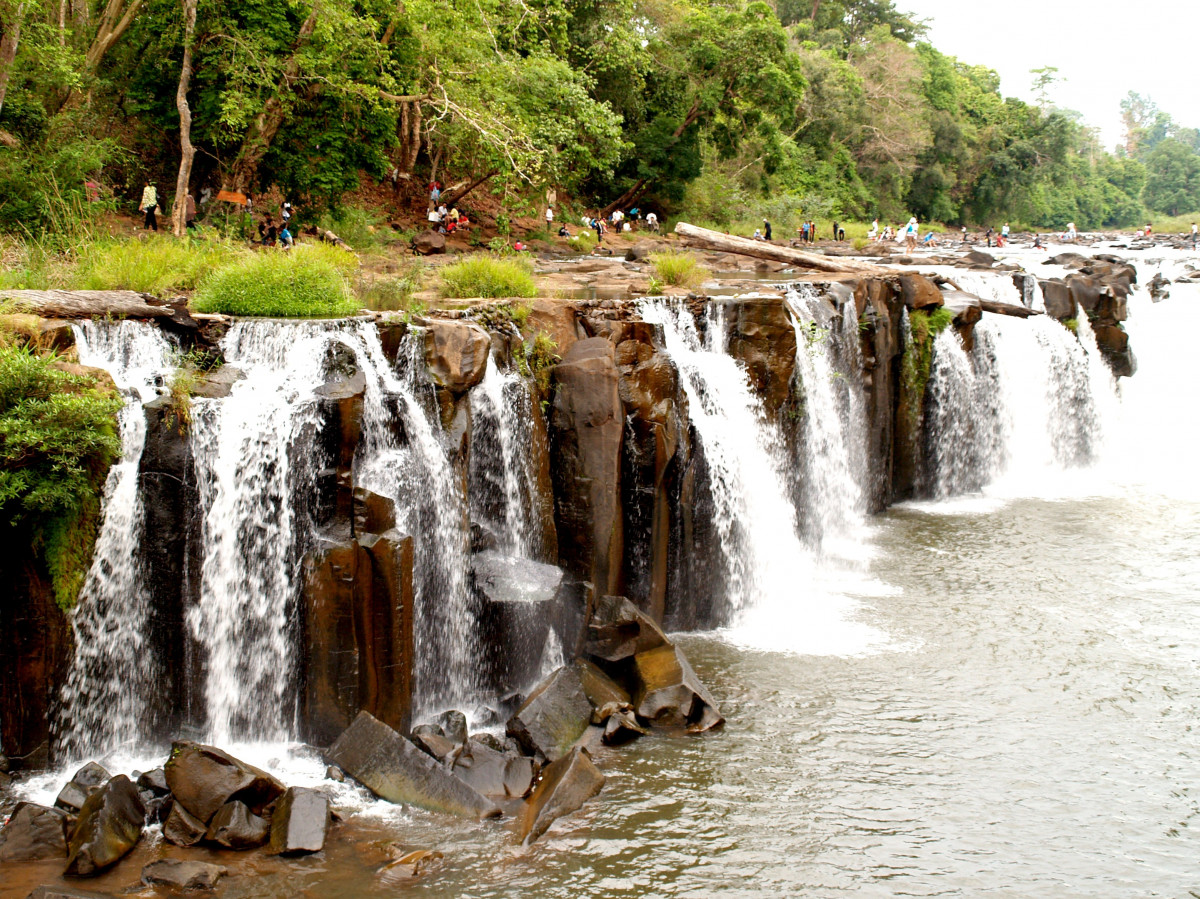 Suicide is not mostly (or singularly) an issue of mental illness
Suicide is always about a complex mix of factors and dynamics which can (and often) does include a mental health diagnosis.  
Other contributaries to suicidal crisis can include…
Stress
Shame
Shunning
Financial problems
Identity crises
Being trapped 
Relationship problems
Domestic Violence
Firearms access
Substance use and abuse
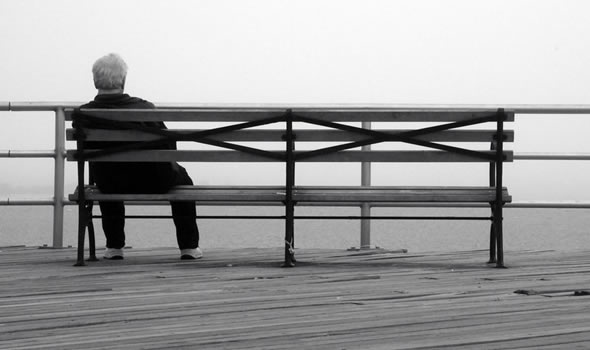 “People die by suicide for all kinds of reasons, but it basically comes down to a loss of hope and a loss of social connection and if the church of Jesus Christ can’t do something about those two things, it should probably just close it’s doors”				         Dr. David Litts
This Photo by Unknown Author is licensed under CC BY-SA
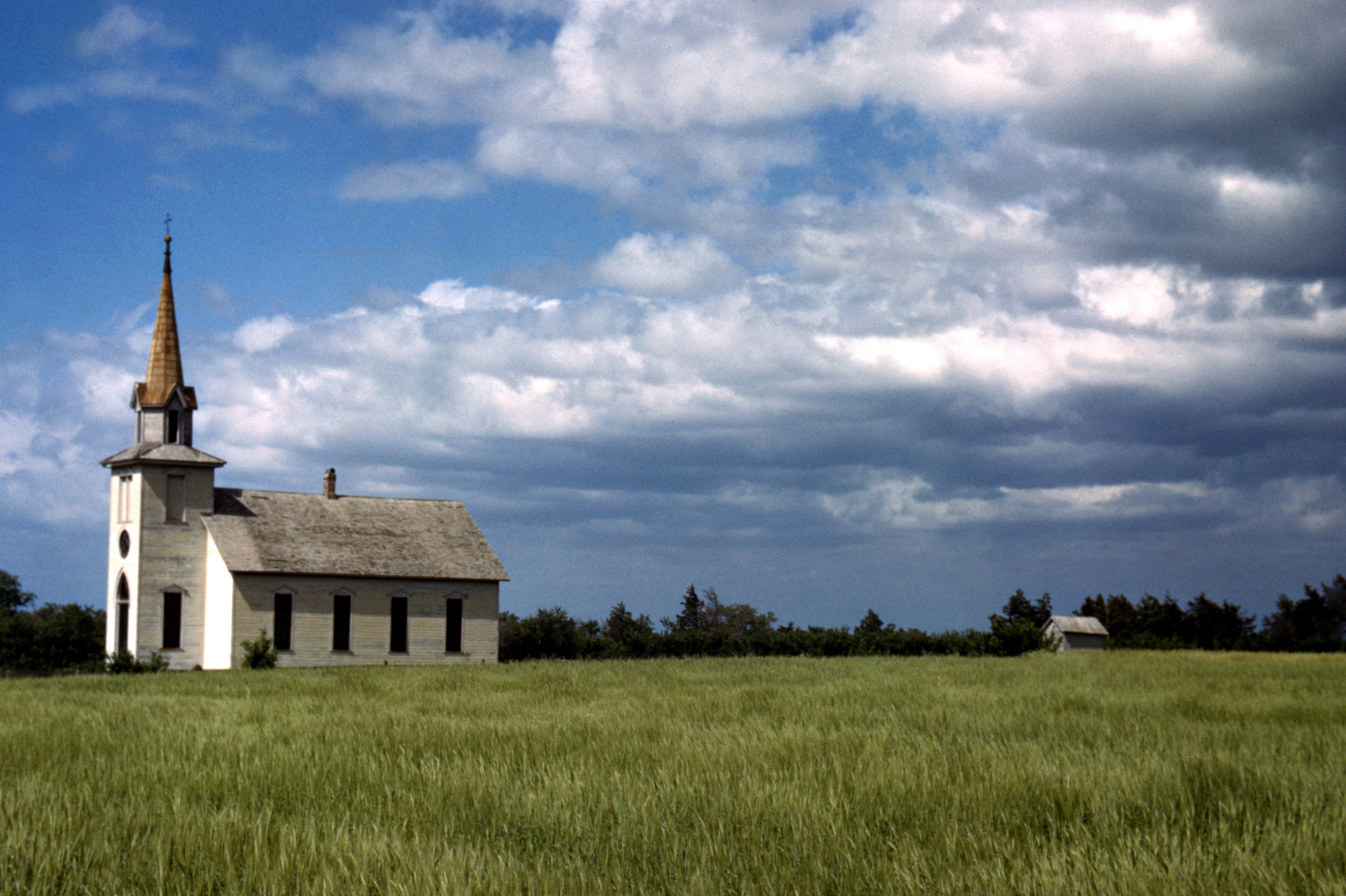 On average, 72% of communities in the US have insufficient access to mental health treatment to meet the needs of the community.
Particularly in rural communities, pastors are often the first line of mental health defense with more people indicating that would talk to a pastor about their mental health challenges over a physician or a mental health professional
Very few clergy have sufficient training to feel well equipped to handle these challenges.
We also have a crisis of insufficient access to mental health treatment, particularly in our rural communities
This Photo by Unknown Author is licensed under CC BY-SA
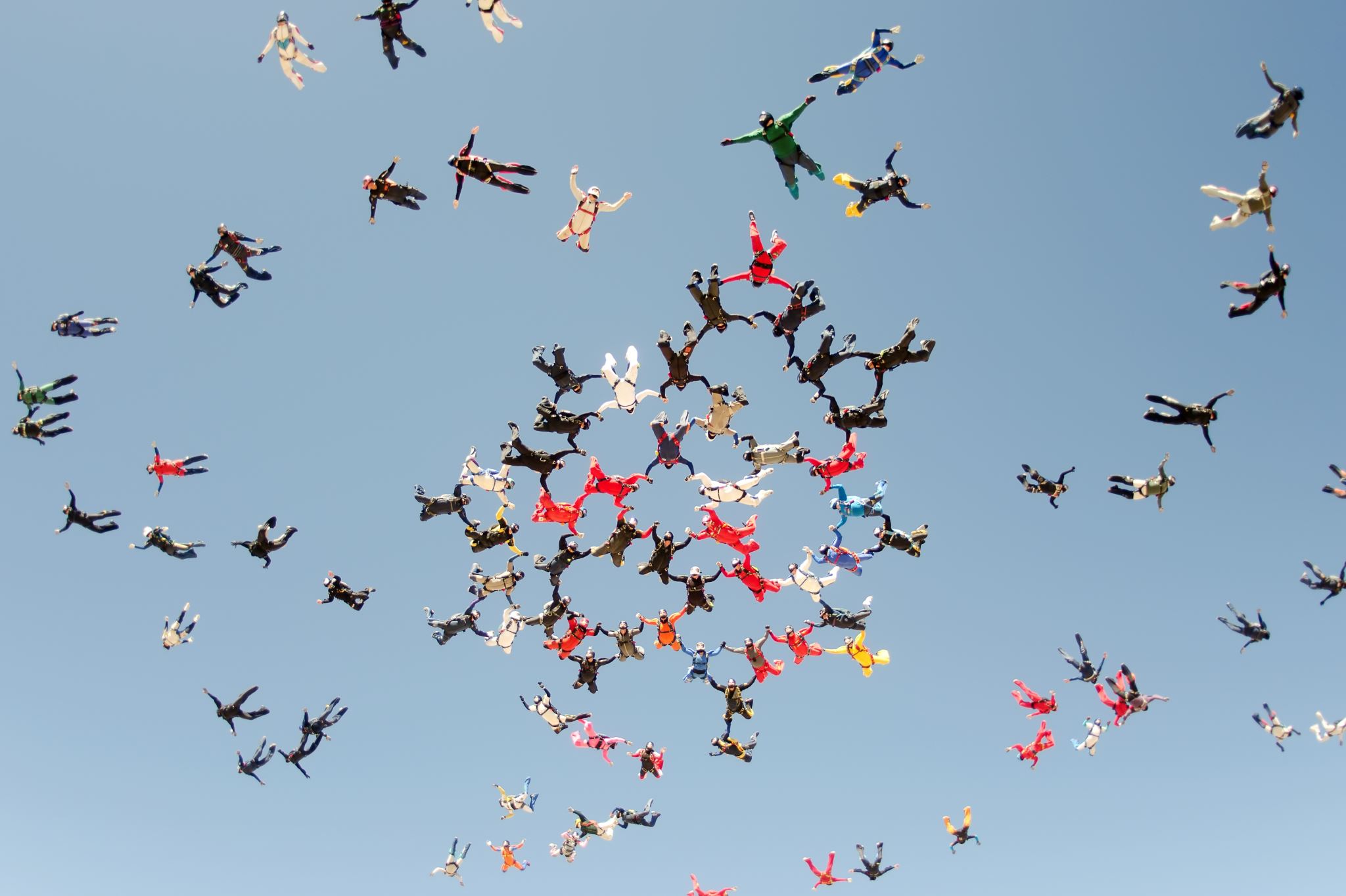 Ways that Faith Communities can respond to create webs of safety
Training all congregation members to know what to look for and what to do if someone names that they are thinking about suicide
Normalize the conversation about suicide and de-stigmatize the idea that people thinking about suicide are ‘sick’.  
Preach about it and pray about it as a regular part of what you do, not as something “special” or “exceptional”
Create cultures where people know how to deal with those who disappoint them and where people aren’t shunned or shamed for bad choices.
Might be easier said than done because the reasons aren’t mostly informational….
Rev. Marna Franson
A Case Study….
Rev. Matt Holcombe
St. Michael’s Episcopal Church
Colorado Springs, CO
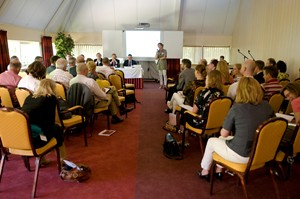 Soul Shop™ for Leaders
Soul Shop™ for Youth Workers
Soul Shop™ for Campus Ministers
Soul Shop™ for Black Church
Soul Shop™ for Hispanic Communities (coming in 2024)
Soul Shop™ For Communities 
ASIST (Applied Suicide Intervention Skills Training) for Faith Communities
Workshops Soul Shop Offerswww.soulshopmovement.org
This Photo by Unknown Author is licensed under CC BY-SA-NC